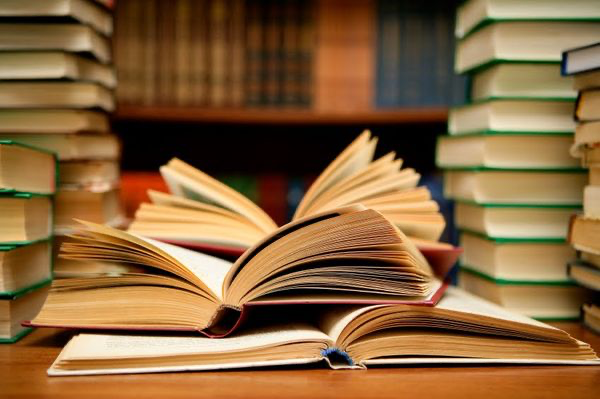 Dlaczego warto czytać?
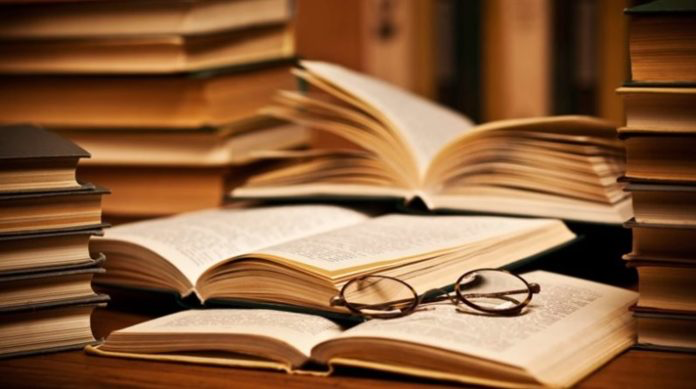 Czytanie, stymulując prawą półkulę mózgu, rozwija naszą wyobraźnię. Czytanie powieści wymaga od nas skupienia uwagi przez dłuższy czas, co zdecydowanie poprawia naszą zdolność do koncentracji. Warto czytać książki, żeby utrzymać swój mózg w dobrej formie.
Postaci fikcyjne mogą stanowić takie samo źródło inspiracji, co spotkanie z żywym człowiekiem. Inspirować może wszystko – aktywności, którym się oddają, miejsca, które odwiedzają, decyzje, które podejmują.
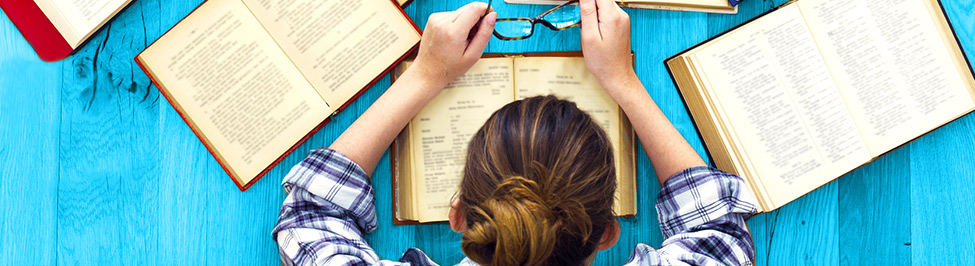 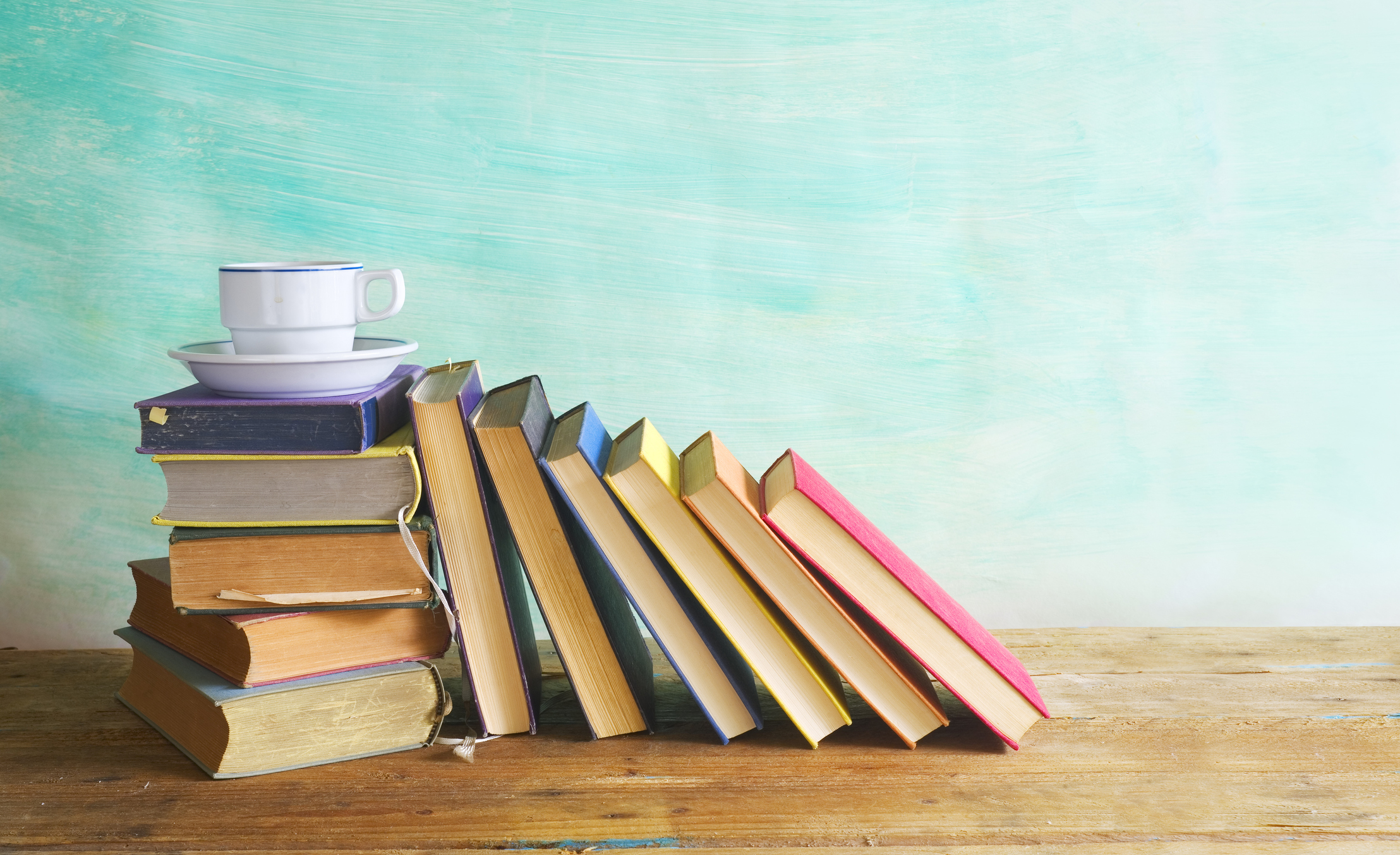 Mając przed oczami tylko literki, sami musimy wizualizować sobie to, co dzieje się w książce – nieczęsto są to nawet rzeczy, których nie możemy zobaczyć w świecie rzeczywistym! Czytanie, stymulując prawą półkulę mózgu, rozwija naszą wyobraźnię.
Źródła
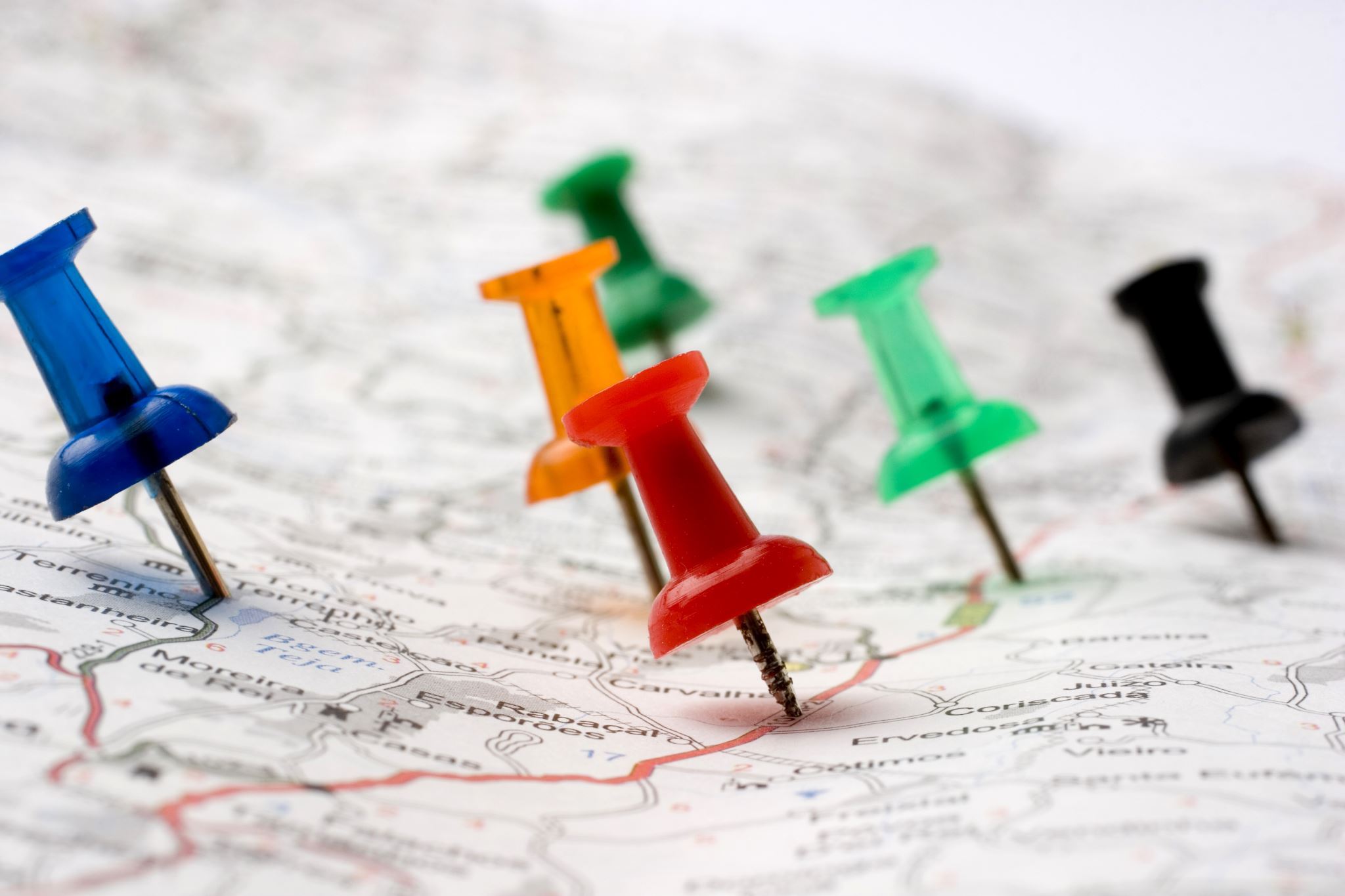 - https://spmiejscep.szkolna.net/biblioteka-szkolna/dlaczego-warto-czytac-ksiazki
- https://majkpisze.pl/2019/04/dlaczego-coraz-trudniej-jest-mi-przeczytac-ksiazke-i-co-mozna-z-tym-zrobic/
- https://portal.librus.pl/rodzina/artykuly/nastolatek-z-nosem-w-ksiazce-czyli-jak-zachecic-mlodziez-do-czytania